NACDD Policy UpdateJanuary 13
Erin Prangley, Director, Public PolicyNational Association of Councils on Developmental Disabilities
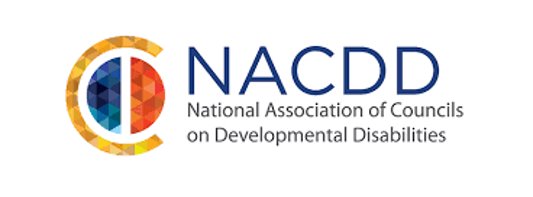 COVID-19 Relief Bill
New Congress/President
Reconciliation or Stand Alone? 
Why does it matter for people with disabilities? 
Why does it matter for DD Councils?

Biden expected to release a draft tomorrow. 
Aiming to be bipartisan.
Likely smaller in scope with a look towards more bills in the future.
Important Dates
1/31 Eviction Moratorium
3/14 Increased Unemployment Compensation Benefits
3/31 Paycheck Protection Program
3/31 Paid Sick & Family Medical Leave
6/30 Increased SNAP Benefits
7/31 Debt Ceiling
9/30 Funding Government/Appropriations
Updated Vaccine Survey – 43 Councils Reporting